Phonics
Revisiting SSCs [cue], [cua], [cui]
Y7 Spanish
Term 2.2 - Week 4
Author name(s): Nick Avery / Rachel Hawkes

Date updated: 29/03/2020
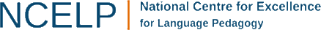 ¡A pronunciar!
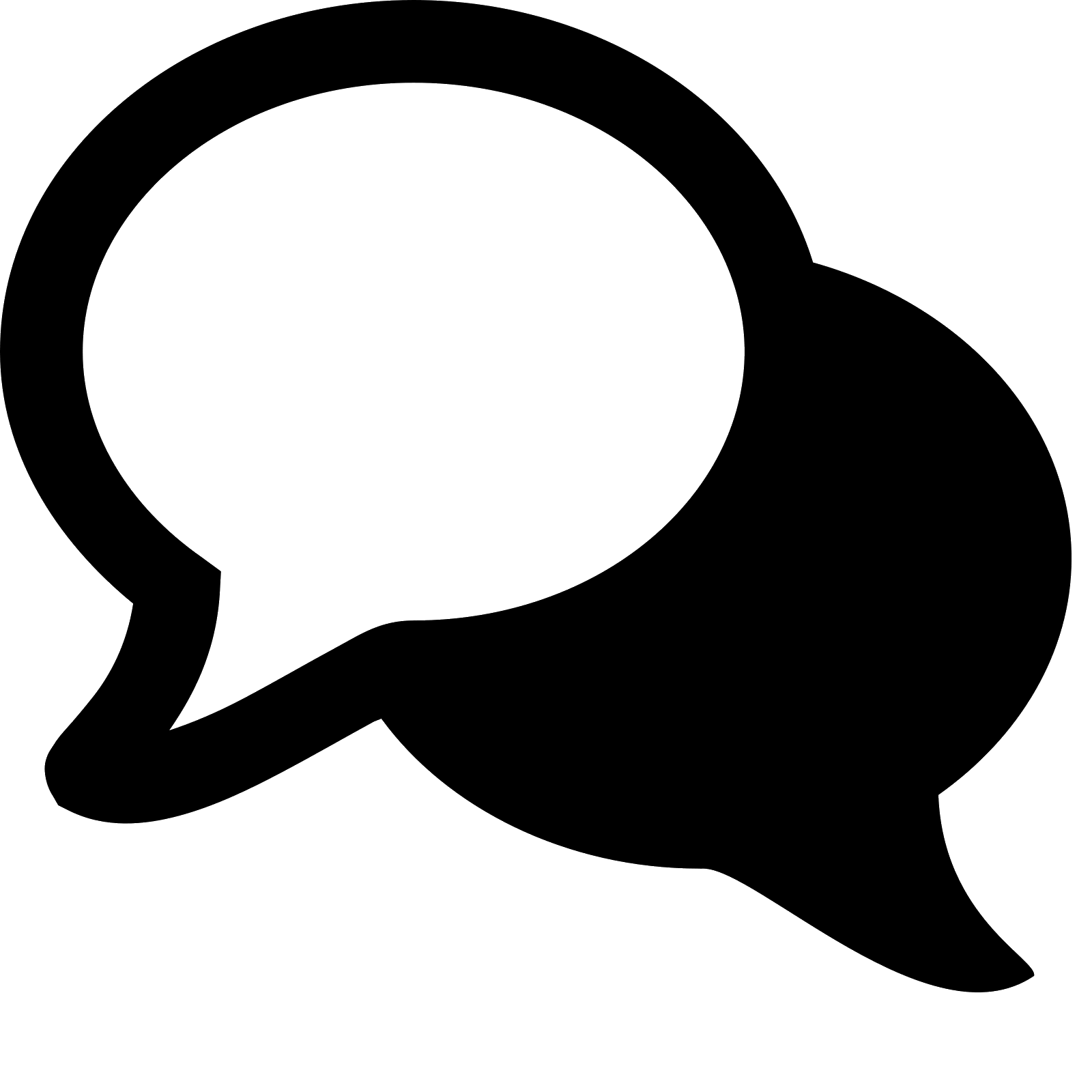 CUE
CU + vowel
(CUE/CUA/CUI)
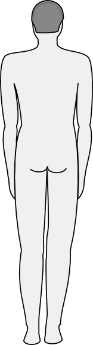 cuerpo
escuela
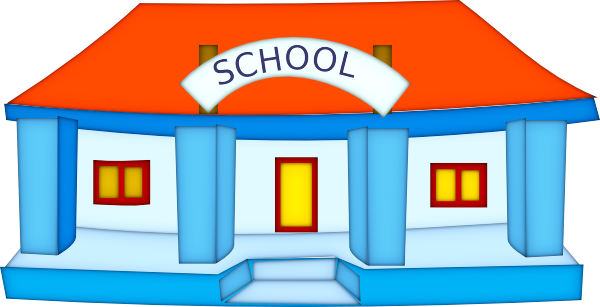 ¡A pronunciar!
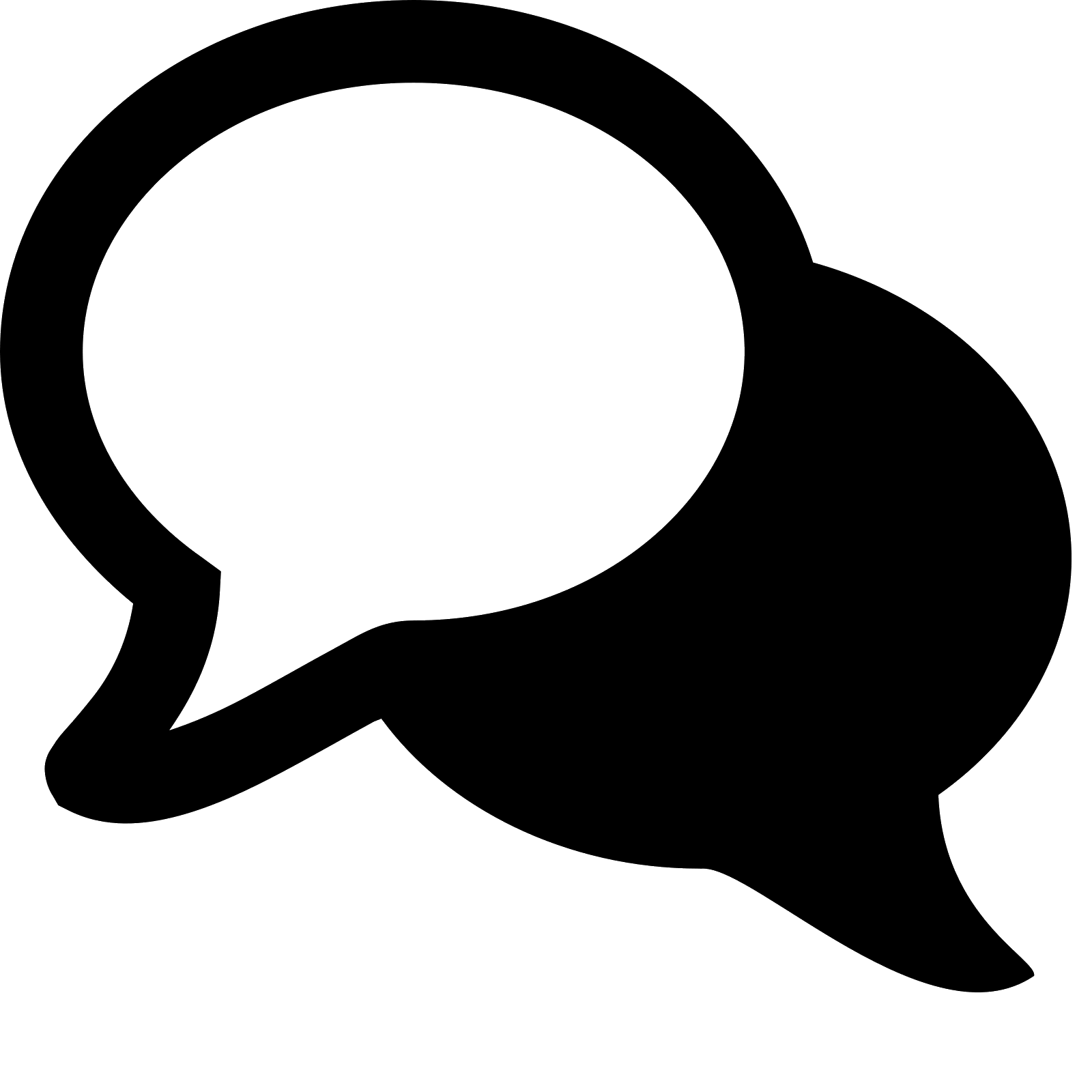 CUA
CU + vowel
(CUE/CUA/CUI)
cuatro
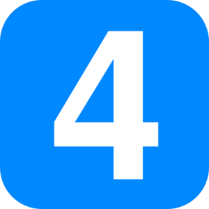 cuadro
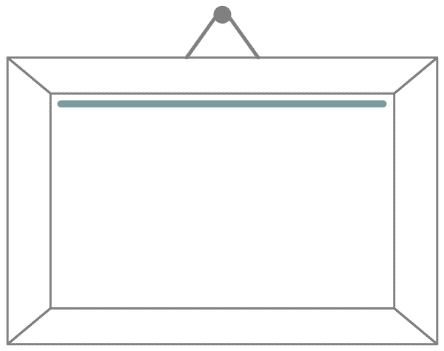 ¡A pronunciar!
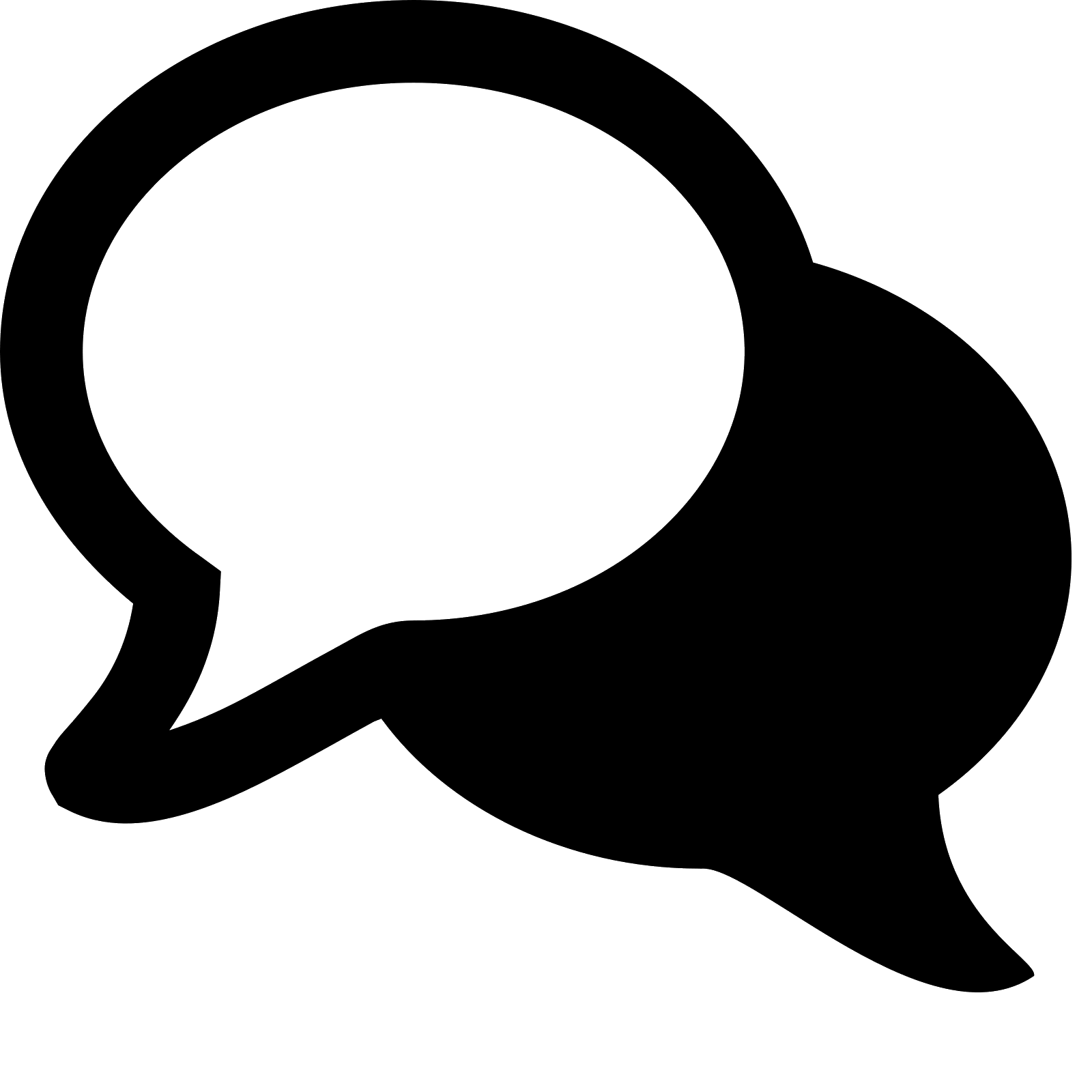 CUI
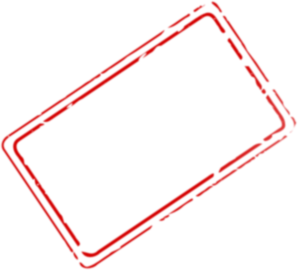 CU + vowel
(CUE/CUA/CUI)
to look after; 
take care of
cuidar
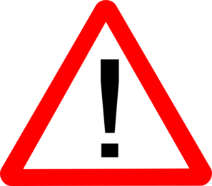 ¡cuidado!
escuchar / escribir
¿CE, CI, CUE o CUI?
Escucha y escribe las letras.
cue
de__r
ci
___rpo
5
1
ci
__en__as
ci
cue
es____la
2
6
¡___dado!
cui
ce
ne___sario
7
3
ce
___ntro
cui
___dar
8
4
[Speaker Notes: Students listen and write the missing letters. We also revisit two related SSCs here: [ce] and [ci].]
escuchar / escribir
¿CE, CI, CUE o CUI?
Escucha y escribe la palabra.
cuerpo
decir
5
1
escuela
ciencias
2
6
necesario
¡cuidado!
7
3
cuidar
centro
8
4
[Speaker Notes: Differentiation More challenging version of previous activity: students listen and write the whole word.]
Identifica la imagen/la palabra y escribe la letra correcta.
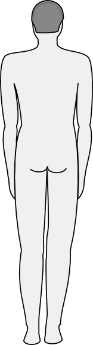 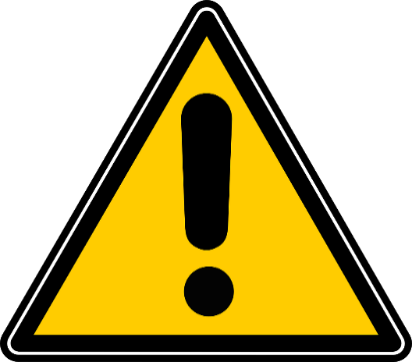 C
A
B
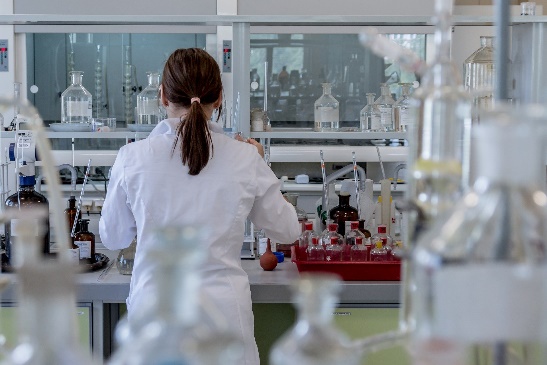 D
I
A
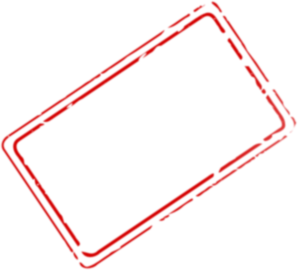 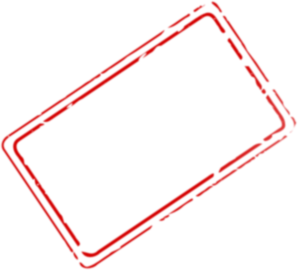 F
D
E
C
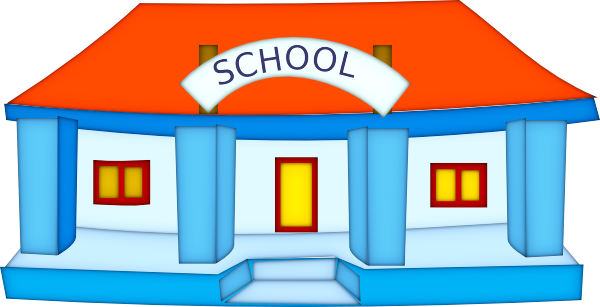 centre
F
to look after
E
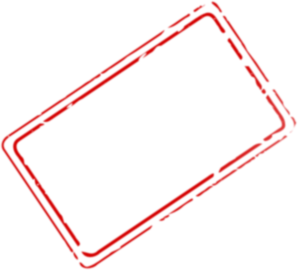 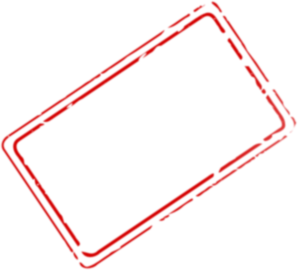 H
H
I
B
to say; tell
necessary
[Speaker Notes: OPTIONAL
Having focused on the sound-spelling correspondence(s), students now focus on the meaning of the words used for practice.
They can write them in their books, and write the letter next to the word, as above.
Elicit the letter in Spanish to practise letters of the alphabet.

Alternatively, the teacher can read out each word and students will say the corresponding letter in Spanish.For additional productive practice of the SSC, the teacher could then say the letters fairly swiftly in jumbled order, and the students pronounce the Spanish word.

A) Image by Michal Jarmoluk from Pixabay 
B) Image by Clker-Free-Vector-Images from Pixabay]
escuchar / escribir
Escucha y completa las palabras con ‘cua’, ‘cue’, ‘que’, ‘cui’ o ‘qui’.
Luego escribe la frase en inglés.
cue
cui
1. Si no ___das el ____rpo, los efectos son malos.
1
If you don’t look after the body, the effects are bad.
2. En la imagen hay ___nce ____dros pe____ños.
que
qui
cua
2
In the image there are fifteen small squares.
qui
3. ¿___én sabe qué ___ere?
Qui
3
Who knows what s/he wants?
4. ¡____dado con el material de la es____la!
Cui
cue
4
Careful with the school material!
que
5. Hay ____tro personas en el par____.
cua
5
There are four people in the park.
[Speaker Notes: In this activity we revisit [cue], [cua] and [cui] with two related SSCs: [que] and [qui].]